የአማርኛ ስነ ግጥም ኮርስ በሙሉቀን ዘመነ ጎንደር ዩኒቨርስቲ
የግጥም መሰረታዊ ባህሪያት
የአማርኛ ስነ ግጥም ኮርስ በሙሉቀን ዘመነ ጎንደር ዩኒቨርስቲ
የግጥም መሰረታዊ ባህሪያት
ግጥም ከሌሎች የስነጽሑፍ ዘርፎች ተለይቶ የሚታወቅባቸው የራሱ ባህሪያት አሉት እነሱም፡-
አፈንጋጭነት
ተጨባጭነት
እምቅነት/ቁጥብነት
ዜማዊነት
ምናባዊነት
የአማርኛ ስነ ግጥም ኮርስ በሙሉቀን ዘመነ ጎንደር ዩኒቨርስቲ
.
1. አፈንጋጭነት
የአማርኛ ስነ ግጥም ኮርስ በሙሉቀን ዘመነ ጎንደር ዩኒቨርስቲ
1. አፈንጋጭነት
ቋንቋውን የማዘዝ፣ የማረቅ፣ የመቀየጥ፣ የመፍጠር ኪናዊ ብቃት
 የአጻጻፍ፣ የአገባብ፣ የሰዋሰዋዊ ህግጋት፣ የቃላት አጠቃቀም ይሁነኝ ብሎ ማፈንገጥ
ለከያኒ የተሠጠ የክየና(የገጣሚ) ፈቃድን (Poetic License) በመጠቀም ግጥም መጻፍ
ገጣሚው አንዳች ፍቺ እስካለውና አንዳች ሀሳብና ስሜት እስካስተላለፈ ድረስ ህግ ተላለፈ፣ ደንብ ሻረ ተብሎ አይወቀስም፤ አይከሰስም፡፡
የአማርኛ ስነ ግጥም ኮርስ በሙሉቀን ዘመነ ጎንደር ዩኒቨርስቲ
1.1. የፍንገጣ አይነቶች (ግጥማዊ አፈነጋገጥ ስልቶች)
1.1.1. ገፀ ጽሑፋዊ ፍንገጣ
ከጽሑፍ አቀማመጥ/አሰፋፈር፣ ፣ ህዳግ አጠባበቅ ፊዳላት አጣጣል፣ ስርዓተ ነጥብ አጠቃቀና ሌሎች ከአጻጻፍ ስርዓት የተያያዙ ስምምነቶች መጣስ/አለመከተል
የቁዋንቁዋን ጽሁፋዊ ስምምነቶች/ደንቦች አለመከተል
ለአንዳች አላማ/ቁም ነገር ሲባል ግድፈት ማከናወን
ምሳሌ
የአማርኛ ስነ ግጥም ኮርስ በሙሉቀን ዘመነ ጎንደር ዩኒቨርስቲ
የአማርኛ ስነ ግጥም ኮርስ በሙሉቀን ዘመነ ጎንደር ዩኒቨርስቲ
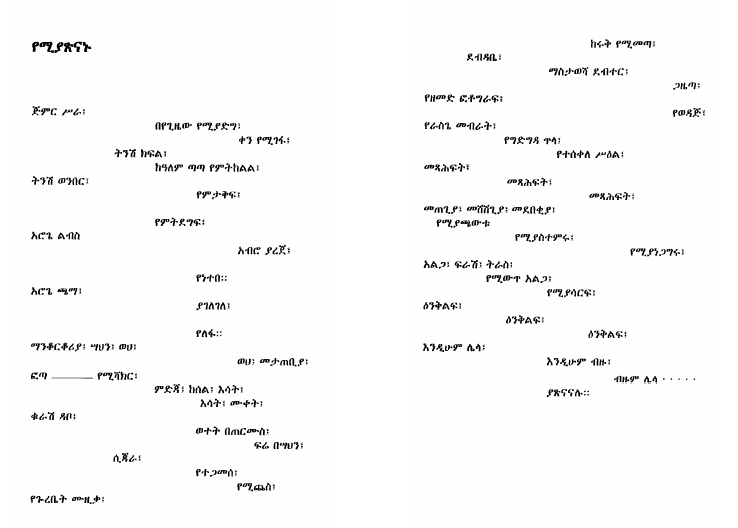 .
የአማርኛ ስነ ግጥም ኮርስ በሙሉቀን ዘመነ ጎንደር ዩኒቨርስቲ
.
የአማርኛ ስነ ግጥም ኮርስ በሙሉቀን ዘመነ ጎንደር ዩኒቨርስቲ
1.1.2. ቃላዊ ፍንገጣ
ቃላትን  በቋንቋው ከተለመደው ፍች/ሙያ ውጭ  ለተለየ ሁኔታ መገልገል
አዳዲስ ቃላትን መፍጠር፣ ሙያዊ፣ ቡድናዊ፣ ቀበልኛ እና የውሰት ቃላትን መገልገል
ነባሩን ሐበተ ቋንቋው በመለጠጥ ለተለየና ለአዳዲስ ፋይዳ መገልገል
የአማርኛ ስነ ግጥም ኮርስ በሙሉቀን ዘመነ ጎንደር ዩኒቨርስቲ
1.1.3. አገባባዊ ፍንገጣ
የቋንቋውን ሰዋሰዋዊ ህግ አለመከትል
 የቃላት አቀናጃጀት፣ የአረፍተ ነገር የአገባብ/የአወቃቀር የመሳሰሉ ሰዋሰዋዊ ደንቦች አለመከተል
ለምሳሌ የአማርኛ ቋንቋው የቃላት አሰዳደር/የዓ.ነገር አወቃቀር
ባለቤት-ተሳቢ-ግስ ነው፡፡
የአማርኛ ስነ ግጥም ኮርስ በሙሉቀን ዘመነ ጎንደር ዩኒቨርስቲ
2. ተጨባጭነት
ከማብራራት፣ ከማስረዳትና ከመተንተን ይልቅ በተጨባጭ ማሳየትና መግለጥ
የረቀቀውን የማግዘፍ፣ የማይዳሰሰውን የማስጨበጥ፣ የማይታየውን የማሳየት፣ የከበደውን የማቅለል፣ የራቀውን የማቅረብ ሀይል ነው፡፡
ያልታወቀውን ይበልጥ ብሩህ ማድረግ፣ ያለፈውን አሁን ያለ ማስመሰል፣ አሮጌውን አዲስ የማድረግ፣ ደብዛዛውን የማጉላት
በግጥም የቀረበን ሀሳብና ስሜት ለስሜት ህዋሳት ክሱት በሆነ መንገድ መግለጥ ነው፡፡
በስሜት ህዋሳታችን ለመረዳትና ለማስረዳት ጸናን የሆኑ ሀሳቦችንና ስሜቶችን ቀሊል በማድረግ ለግንዛቤችን ተጨባጭ ማድረግ፡፡
የአማርኛ ስነ ግጥም ኮርስ በሙሉቀን ዘመነ ጎንደር ዩኒቨርስቲ
3. ቁጥብነት/እምቅነት
ግጥም ከመዘርዘር ይልቅ ማመቅ፤ ከመተንተን ይልቅ መጠቅለል የሚቀናው ጥበብ ነው፡፡ በዚህ ባህሪውም እምቅነትና ቁጥብነት ይታይበታል፡፡
 ቁጥብነት 
ለግጥሙ ግብ መቺ የሆኑ ቃላትን መርጦ መጠቀም፡፡
 እምቅነት
ስፋት ያለውን ሀሳብ በጥቂት ቃላት የመግለጽ ብቃት
በተመረጡ ቃላት ከራር፣ ትብና ስል ሀሳብና ስሜትን መግለጽ
የአማርኛ ስነ ግጥም ኮርስ በሙሉቀን ዘመነ ጎንደር ዩኒቨርስቲ
ምሳሌዎች
1.   ብቸኝነት 
          ራስ ማማጥ፣
          ራስ መዋጥ፡፡
            (አሰፋ ጉያ)

2.        ንጉስ ያደርጉሃል ካሻቸው ወታደር፣
      እግዜርና ሰይጣን ዳማ ሲጫወቱ
                 አንተን አርገው ጠጠር፡፡
                    (ሜሮን ጌትነት)
የአማርኛ ስነ ግጥም ኮርስ በሙሉቀን ዘመነ ጎንደር ዩኒቨርስቲ
.
3.       ዳዊት እና ጎልያድ
እግዜርና ዳዊት፣ አብረው ተቧደኑ
ብቻውን ታጠቀ፣ ጎልያድ ምስኪኑ
አንዳንዱ ተገዶ፣ ለሽንፈት ሲፈጠር
በጥቅሻ ይወድቃል እንኳንስ በጠጠር
                 (በውቀቱ ስዩም)

     4. እንዳይነጋ እንዳይመሽ ብልሃት ተገኝቶ
        ጊዜን መከልከል እንዳይቻል ከቶ
        እንዲሁም በአለም ላይ አለ ብዙ ነገር
       በዛም በዚህ ቢሉት መሆኑ የማይቀር
                              (ከበደ ሚካኤል)
የአማርኛ ስነ ግጥም ኮርስ በሙሉቀን ዘመነ ጎንደር ዩኒቨርስቲ
2.ምትና ምጣኔ(ምጣኔ + ምት= ዜማ)
.
የአማርኛ ስነ ግጥም ኮርስ በሙሉቀን ዘመነ ጎንደር ዩኒቨርስቲ
2.1. ምጣኔ
ምትን ሊጠብቁ፤ ዜማን ሊፈጥሩ፣ የግጥሙን ንባብ ሙዚቃዊ ቃናን ሊያላብሱ፣ ስልተ ፈሰሳውን ቀና ሊያደርጉ የሚችሉ ድምጾችንና ቃላትን ወይም ሀረጋትንና ስንኞችን መምረጥና መወሰን፣
ቃላትን መርጦ፣ መጥኖና ወስኖ በግጥም የስንኝ መዋቅራዊ ስፍራ ማስፈር መቻል፡፡
 ምርጥ ቃላትን  በአንዳች ስልት በቅጡ መሰደር ወይም መደርደር
2. ምት- (ስልተ  ምት)
የአማርኛ ስነ ግጥም ኮርስ በሙሉቀን ዘመነ ጎንደር ዩኒቨርስቲ
የልብ ትርታ ያህል ወሳኝነት ያለው የስነግጥም ባህሪ ነው፤
 ስርዓቱን የጠበቀና ቅደም ተከተል ያለው ድግግሞሽ ነው፤
እያንዳንዱ ድምጽ፣ ስንኝ፣ ሀረግ በአቻ የጊዜ መጠንና
   በተመሳሳይ የትንፋሽ ጫና መነበብ መቻል፤ 
የተመረጡና የተመጠኑ ድምጾች፣ ቃላትና ሀረጋት
  በተወሰነ መዋቅራዊ ቦታ እየተደጋገሙ የሚመጡበት 
  ስርዓታዊ ቅደም ተከተል፤
የአማርኛ ስነ ግጥም ኮርስ በሙሉቀን ዘመነ ጎንደር ዩኒቨርስቲ
2.3. ዜማ (ስልተ ፈሰሳ)
ተለጣጣቂነት፣ ተከታታይነት፣ ትዩዩነትና ተደጋጋሚነት ያላቸው ግጥማዊ መዋቅሮች የሚያስገኙት የድምጽ አወራረድ ፍሰት
በግጥም የንባብ ሂደት ውስጥ በተወሰነ የጊዜ ቅጽበት (አፍታ)  ወጥነቱ ተስተካክሎ እየተደጋገመ (እየተመላለሰ)፣ የሚከሰት፣ ህብረ ድምጽ(ቃና)፣ ምልልስ
 የግጥም ስልተ ንባብ የሚያስገኘው ሙዚቃዊ ቃና
[Speaker Notes: ግጥማዊ አሰነኛኘት]
የአማርኛ ስነ ግጥም ኮርስ በሙሉቀን ዘመነ ጎንደር ዩኒቨርስቲ
2.3.1. ዜማን (ስልተ ፈሰሳን) መፍጠሪያ 
ግጥማዊ ይትብልሃል
የአማርኛ ስነ ግጥም ኮርስ በሙሉቀን ዘመነ ጎንደር ዩኒቨርስቲ
የአማርኛ ስነ ግጥም ኮርስ በሙሉቀን ዘመነ ጎንደር ዩኒቨርስቲ
1. ቤት (ቤት መምታትና  ቤት መድፋት
በግጥም ምትና ምጣኔ ውስጥ ወሳኝ የሆነ ድምጽ 
በግጥም ውስጥ አይቀሬ መዋቅር 
በግጥም ድርድር  ውስጥ የቃጭል ያህል እየተደጋጋመና እየተመላለሰ ጎልቶ የሚሰማና የሚከሰት ድማጻዊ ምስል
በተከታታይ ግጥማዊ ቅንጅት ውስጥ ራሱን ከአንድ ጊዜ በላይ በመድገም ምት የሚፈጥር 
በተከታታይ ወይም በነጠላ የሀረግ ወይም የስንኝ መዋቅር ውስጥ ከሌሎች ድምጾች ተለይቶና ጎልቶ የሚሰማ/የሚነበብ
የአማርኛ ስነ ግጥም ኮርስ በሙሉቀን ዘመነ ጎንደር ዩኒቨርስቲ
የተለመዱ የቤት አመታት አይነቶች ከአቅጣጫና ከባህሪ አንጻር
የአማርኛ ስነ ግጥም ኮርስ በሙሉቀን ዘመነ ጎንደር ዩኒቨርስቲ
ቅድመ ምት
የአማርኛ ስነ ግጥም ኮርስ በሙሉቀን ዘመነ ጎንደር ዩኒቨርስቲ
የአማርኛ ስነ ግጥም ኮርስ በሙሉቀን ዘመነ ጎንደር ዩኒቨርስቲ
2. ድግግሞሽ
ቃሉ፣ ድምጹ፣ ሀረጉ ወይም ስንኙ(አንዳንዴ አዝማቹ) በነጠላ፣  ወይም በተከታታይ (በትይዩ) ስንኞች እየተደጋጋመ መምጣት
        ምሳሌዎች
የአማርኛ ስነ ግጥም ኮርስ በሙሉቀን ዘመነ ጎንደር ዩኒቨርስቲ
.
የአማርኛ ስነ ግጥም ኮርስ በሙሉቀን ዘመነ ጎንደር ዩኒቨርስቲ
የድግግሞሽ  ፋይዳ
ሙዚቃን ማስረጽ
አጽንዖት  መግለጽ
እውነትን ማስረገጥ
የግጥሙን  ተናጋሪ ጥልቅ መንፈስና ስሜት  የግጥሙን ድምጸት ማሳየት
የአንባቢን ስሜት መጫን
የአማርኛ ስነ ግጥም ኮርስ በሙሉቀን ዘመነ ጎንደር ዩኒቨርስቲ
3. አቻዊነት
በግጥም የስንኝ ድርድር ውስጥ ቃላት፣ ሀረጋት…. በአቻ ሰዋሰዋዊ መዋቅር/ቅርጽ እና አገናነብ ስልት በተለጣጣቂትና በተከታታይነት ሲገኙ
በሰዋሰዋዊ ቅርጻቸው መመሳሰል ምክንያት በአቻ የትንፋሽ መጠን እና በተመሳሳይ የትንፋሽ ጫና  መነበብ መቻል
         አስረጅ ግጥሞች
የአማርኛ ስነ ግጥም ኮርስ በሙሉቀን ዘመነ ጎንደር ዩኒቨርስቲ
4. አዝማች አከል ስንኝ
እንደ ሙዚቃና መዝሙር በየአንጓው/አርኬው መጨረሻ መንቶና ከመንቶ በላይ ስንኞች ደጋግሞ ማምጣት
   ምሳሌ
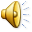 የአማርኛ ስነ ግጥም ኮርስ በሙሉቀን ዘመነ ጎንደር ዩኒቨርስቲ
‘
4. ምናባዊነት/ምስላዊነት
4. ምናብ/ምሰላ እና ድምጸት
የአማርኛ ስነ ግጥም ኮርስ በሙሉቀን ዘመነ ጎንደር ዩኒቨርስቲ
የአማርኛ ስነ ግጥም ኮርስ በሙሉቀን ዘመነ ጎንደር ዩኒቨርስቲ
የአማርኛ ስነ ግጥም ኮርስ በሙሉቀን ዘመነ ጎንደር ዩኒቨርስቲ
የአማርኛ ስነ ግጥም ኮርስ በሙሉቀን ዘመነ ጎንደር ዩኒቨርስቲ
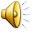 6. ድምጸት
7. ቁጥብነት
8. እምቅነት
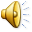 የአማርኛ ስነ ግጥም ኮርስ በሙሉቀን ዘመነ ጎንደር ዩኒቨርስቲ
.
4. ግጥማዊ ቋንቋ
(የቃላት ምርጫ፣ ዘይቤና ቅኔ)
የአማርኛ ስነ ግጥም ኮርስ በሙሉቀን ዘመነ ጎንደር ዩኒቨርስቲ
9.1 የቃላት ምርጫ
ፍካሬ
ድምጸ ቀድ
.
እማሬ
ወለለታዊ
የቃላት ምርጫ
ፍጡር
ፍሉቅ
ዘዬ
የውሰት
የአማርኛ ስነ ግጥም ኮርስ በሙሉቀን ዘመነ ጎንደር ዩኒቨርስቲ
1. እማሬና ፍካሬ
ገጣምያን ፍካሬ ቃላትን የሚጠቀሙበት ምክንያት
 የተለየ ስሜት ለመፍጠር
ሀሳቡን ለማግዘፍ/ለማክረር
አዲስ/ትኩስ አድርጎ በማቅረብ ተሰሚነቱን ለማጉላት
ምሳሌ
1. በውሽንፍር ንፋስ ተከቧል ዘመኑ
   ከጀሮዎ አብልጠው አይንዎን ይመኑ
2. እሳት ነደደ አሉ ባገራችን ጓዳ
   ጎበዝ ዝም አንበል ሄደን እንጣዳ
   እንለግስ ጭራሮ እንለግስ ማገዶ
   እሳቱ እንዳይጠፋ ጭሶ ጭሶ ነዶ
የአማርኛ ስነ ግጥም ኮርስ በሙሉቀን ዘመነ ጎንደር ዩኒቨርስቲ
ድምጸ ቀድ ቃላት
ድርጊትን/እንቅስቃሴን ከድምጽ ጋር አዋህደው የሚያቀርቡ
የነገሮችን፣ የእንስሳትን፣ የሁነቶችን፣ የድርቶችን ድምጽ የሚኮርጁ ቃላት ናቸው
 ምሳሌ
 የፈቃደ አዘዘ ሕይወት
የሰይፍ መታፈሪያ  እርካታና የፒያኖ ላይ ምት
የአማርኛ ስነ ግጥም ኮርስ በሙሉቀን ዘመነ ጎንደር ዩኒቨርስቲ
ዘዬ ቃላት
ገጣምያን ለምን ዘያዊ ቃላትን ይጠቀማሉ
 የግጥሙን ተናጋሪ ማንነት፣ የትመጣነትና ማህበራዊና ባህላዊ ዳራ ለመሳል
ፍች ለማበልጸግ፣ ዜማ ለመፍጠር
ምሳሌ፡- ታደለ ገድሌ ሽውታ
ሰለሞን ወልዴ ማቶት
የአማርኛ ስነ ግጥም ኮርስ በሙሉቀን ዘመነ ጎንደር ዩኒቨርስቲ
የውሰትና ፍሉቅ/ፈጠራ ቃላት
ገጣምያን ለምን ቃላት ይዋሳሉ/ይፈጠራሉ
  በቋንቋው ሀሳብና ስሜቱን የሚሸከምለት ቃል ሲያጣ
የግጥሙን ስልተ ምት እና ስልተ ፈሰሳ/ዜማ ለመጠበቅ
ቃሉ ምስል ከሳችነት፣ እምቅነትና ቁጥበነት እንዲኖረው ለማስቻል
የግጥሙ ሀሳብ የአዲስነት፣ የአመራማሪነት፣ የጎትጓችነት ባህሪ ለማጎናጸፍ
ድምጸትን ለማጉላት
ምሳሌ
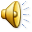 የአማርኛ ስነ ግጥም ኮርስ በሙሉቀን ዘመነ ጎንደር ዩኒቨርስቲ
.
ሶምብሬሮ
            የጥበብ መታያ . . . የደቡብ ልዩ ጌጥ
            የፍቅር አመሀ . . .  የሲዳማዎች ፈርጥ
            ባክናፈ- መለዐክ . . . ባ‘ጀብ በከበሮ
            ሕይወት ነሽ አንቺዬ . . . ነይ ነይ ሶምብሬሮ፡፡
            ሰፈርሽ ሠላም ነው . . . አገርሽ ፍቅር አለው
            ፈገግታሽም ፍትፍት . . . ሳቅሽ ጥም ቆራጭ ነው 
            ሶምብሬሮ ውዴ . . . ሶምብሬሮ እቴ 
           ከሩቅ እንዲለዩሽ  . . . ዘውድ ሁኚ ካናቴ፡፡
የአማርኛ ስነ ግጥም ኮርስ በሙሉቀን ዘመነ ጎንደር ዩኒቨርስቲ
9.2. ዘይቤ
ለግጥም እምቅነት፣ ቁጥብነትና ምናባዊነት ምክንያት የሆነ
የአንዱን ነገር ባህሪ፣ ተፈጥሮ፣ ቅርጽ፣ ቀለም፣ ወዘተ ለማሳየትና ለማጉላት
 ነገሮችን ከሌላ ጋር ያመሳስላል
ተቃራኒዎችን ያዛምዳል፤ ዘመዳሞችን ያለያያል፡፡
የአንድን ባህሪ፣ ተግባር ወይም ፍቺ ለሌላው ያወርሳል
አንድን ነገር በሌላ ነገር ይወክላል፤ ይለውጣል ወይም ይተካል፡፡
አንድን ነገር ከሌላ ነገር ጋር ያሳስላል፤ ያነጻጽራል፡፡ 
ይህ አይነት ግጥማዊ የቋንቋ አጠቃቀም  ዘይቤ ወይም ዘይቤያዊ አገላለጽ እንለዋለን፡፡
የአማርኛ ስነ ግጥም ኮርስ በሙሉቀን ዘመነ ጎንደር ዩኒቨርስቲ
በግጥም ውስጥ የሚስተዋሉ የዘይቤ አይነቶች
አነጻጻሪ/ተነጻጻሪ       6. ሰውኛ
ተለዋጭ              7. አሊጎሪ
ተምሳሌት             8.  እንቶኔ
ግነት                  9. ንቡር ጠቃሽ
ምጸት                 10.  ምስያ
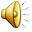 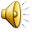 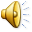 የአማርኛ ስነ ግጥም ኮርስ በሙሉቀን ዘመነ ጎንደር ዩኒቨርስቲ
ምሳሌዎች
1.         ሳምሶን እልፍ ጥሎ በመዳፉ ጠቅልሎ፤                      
        ሄደ ሄደ ስንል ከደሊላ ታየ ተጠቅልሎ፡፡  
              
2.    ነግረውን ነበረ ጥበብ ምጥ ነው ብለው፤                      
       ጥበብን ለመውለድ ያማጡት  አስምጠው፡፡ 
                 
   3.   ሞት ሊወስደኝ መጥቶ ቀኑ እንደፈቀደ፤                    
         ሞቼ ስላገኘኝ እያዘነ ሄደ፡፡
የአማርኛ ስነ ግጥም ኮርስ በሙሉቀን ዘመነ ጎንደር ዩኒቨርስቲ
.
4.   አባ በቤተ መቅደሱ “ልጄ አትጠጣ” ይሉኛል፤                
     ምሽት ስንገናኝ ደሞ ሂሳብ ይከፍሉልኛል፡፡ 
                   
5.  በፕላኔቶች ላይ እረማመዳለሁ፤                               
    በጥልቁ ባህር ላይ ቆሜ እደንሳለሁ፡፡ 
    ጨረቃ ላይ ነው ተኝቼ እምዝናና፤                                 
     ምንድን ነህ ብትሉኝ ገጣሚ ነኝና፡፡

6. እንቢም አላለችኝ እሽም አላለችኝ 
  እንደ ጠመዥ ቆሎ ስቃ ዝም አለቺኝ፡፡
የአማርኛ ስነ ግጥም ኮርስ በሙሉቀን ዘመነ ጎንደር ዩኒቨርስቲ
.
7. ተጥዬ ነበረ እንደ አሮጌ ቁና
   ብድግ አርጎ አነሳኝ ኢሕአዴግ መጣና

8. ኢሕአዴግ ከመጣ አላረኩም ካልሲ
  ይዞልኝ የመጣ ባዶ ዲሞክራሲ

9. መቀሌ ታደሰ ከተማውም ሰፋ
  ትግሬ ብቻ ነው ወይ ላገሩ የለፋ
የአማርኛ ስነ ግጥም ኮርስ በሙሉቀን ዘመነ ጎንደር ዩኒቨርስቲ
10. አሰነኛኘት/ የግጥማዊ መዋቅራዊ አካላት
ሐረግ
ስንኝ
አርኬ
የአማርኛ ስነ ግጥም ኮርስ በሙሉቀን ዘመነ ጎንደር ዩኒቨርስቲ
የአማርኛ ግጥም አይነቶች
ከቀለም ምጣኔ አንጻር
         1. ቡሄ በሉ
          2. ሰንጎ መገን
          3. የወል
          4. የበገና ሰላምታ
          5. ወዳጅ ዘመዴ ምነው
          6.  እና ሌሎች
የአማርኛ ስነ ግጥም ኮርስ በሙሉቀን ዘመነ ጎንደር ዩኒቨርስቲ
የአማርኛ ግጥም አይነቶች
2. ከአተራረክ ቴክኒክ አንጻር 
      1. ሌሪክ
      2. ትረካ
      3. ተውኔታዊ
የአማርኛ ስነ ግጥም ኮርስ በሙሉቀን ዘመነ ጎንደር ዩኒቨርስቲ
የአማርኛ ግጥም አይነቶች
ከጭብጥ አኳያ
    1. ሐይማኖታዊ
    2. ስነ ምግባራዊ 
    3. ፖለቲካዊ
    4.  የጀግንነት
    5. ፍልስፍናዊ  
    6. ሥነ ሰብዓዊ
    7. ገጸ ምድራዊ
    8. ታሪካዊ 
    9.  የፍቅር
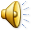 የአማርኛ ስነ ግጥም ኮርስ በሙሉቀን ዘመነ ጎንደር ዩኒቨርስቲ
የግጥም አተናተን ስልት
ርዕሱን ማጤን
የግጥሙን ተናጋሪ ማወቅ
የግጥሙን ጥቅል ሀሳብ መመርመር/ማውጣት
የግጥሙን ዝርዝር ሃሳቦች መለየት
የአዳዲስና እንግዳ ቃላትን ፍች መመርመር
የዘይቤያዊ አገላለጾችን ተግባር መገንዘብ
የግጥሙን ማዕከላዊና ሀሳብ/ጭብጥ በራስ አገላለጽ መተርጎም